Лекция 4 Настройка служб в Windows 11
PhD, кафедра информационные системыКарюкин В.И.
Введение
Настройка служб Windows 11
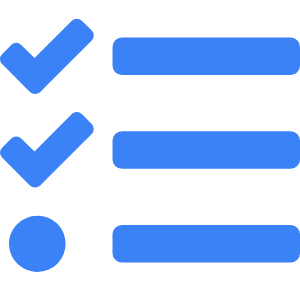 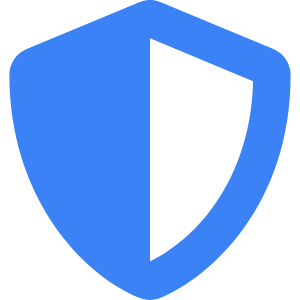 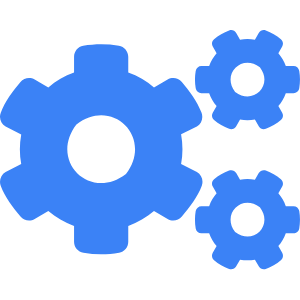 Зачем настраивать службы Windows 11
Оптимизация служб улучшает производительность и уменьшает нагрузку на ресурсы, снижая потребление памяти и CPU.
Преимущества для безопасности
Настроенные службы снижают уязвимости системы, уменьшая шансы для атак и вредоносных программ.
Упрощённое управление
Эффективная настройка упрощает управление процессами и повышает стабильность системы.
[Speaker Notes: Введение в настройку служб Windows 11 актуально для пользователей, которые хотят оптимизировать свою систему для стабильной работы и защиты от возможных угроз. Службы Windows выполняют множество фоновых задач, которые важны для системы, но некоторые из них можно адаптировать под нужды пользователя. 

Оптимизация помогает улучшить скорость загрузки, экономит ресурсы, что полезно особенно для устаревших или менее мощных устройств. Более того, изменение настроек служб, которые могут представлять риски, защищает систему от вредоносных программ, тем самым повышая уровень безопасности.

Настройка служб также позволяет уменьшить сложность управления системой, делая её более интуитивной и надёжной в долгосрочной перспективе. В этой презентации мы рассмотрим ключевые службы, которые можно адаптировать, и шаги по их безопасной настройке.]
Основные службы Windows 11
Роль и значимость ключевых служб
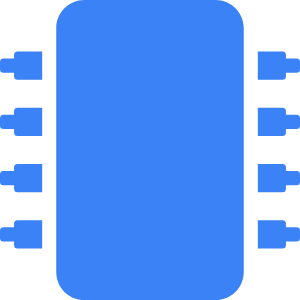 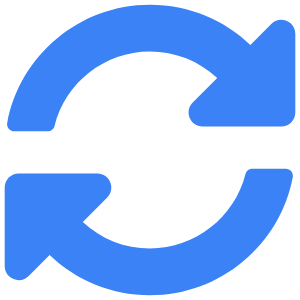 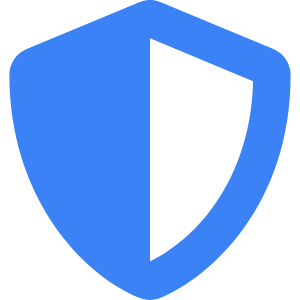 System Main Service
Управляет критическими процессами и отвечает за оптимизацию памяти, что поддерживает стабильную работу ОС.
Windows Update
Отвечает за обновления системы и драйверов, поддерживая защиту и совместимость устройств.
Windows Defender
Служба защиты от вредоносного ПО, обеспечивающая базовый уровень безопасности системы.
[Speaker Notes: Для понимания управления службами важно выделить ключевые из них, которые активно участвуют в функционировании системы. К ним относятся System Main Service — центральная служба управления и распределения системных ресурсов, которая поддерживает стабильную работу приложений и служб.

Следующая важная служба — Windows Update. Она отвечает за регулярные обновления операционной системы и драйверов, обеспечивая защиту от уязвимостей. При настройке этой службы стоит учесть потребности в безопасности и производительности.

Кроме того, Windows Defender, который встроен в систему, обеспечивает защиту от вирусов и других угроз. Эта служба играет важную роль, особенно если отсутствует антивирус стороннего разработчика.]
Настройка служб для производительности
Оптимизация для быстрой работы Windows 11
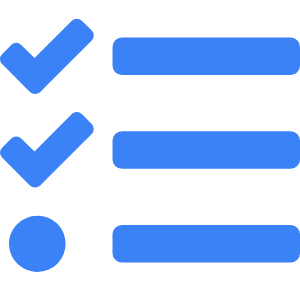 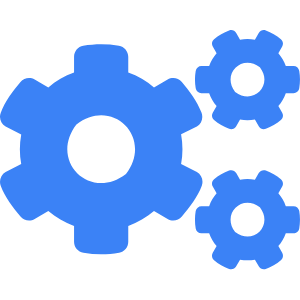 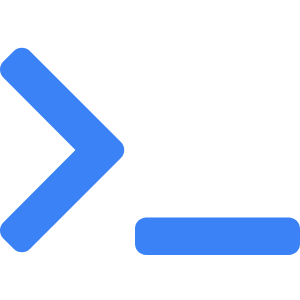 Отключение ненужных служб
Снижение нагрузки на память и CPU за счёт отключения служб, не требуемых пользователем.
Оптимизация System Main Service
Проверка и настройка системных процессов для минимального использования ресурсов.
Настройка приоритетов служб
Использование командной строки и PowerShell для точного контроля за службами и их приоритетностью.
[Speaker Notes: Настройка служб для производительности в Windows 11 — это первый шаг к повышению скорости и снижению нагрузки на ресурсы системы. Отключение ненужных служб, таких как Bluetooth, которые редко используются, позволит освободить память и повысить стабильность работы.

Оптимизация System Main Service поможет уменьшить потребление ресурсов, особенно на менее мощных устройствах. Также это поможет системе лучше обрабатывать многозадачность, сохраняя стабильную работу даже при высокой нагрузке.

Использование командной строки или PowerShell для установки приоритетов выполнения служб — это эффективный способ улучшить производительность, позволяя управлять включением и отключением сервисов в реальном времени.]
Настройка служб для безопасности
Оптимизация служб для защиты Windows 11
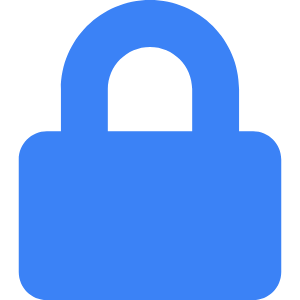 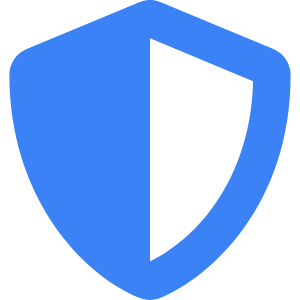 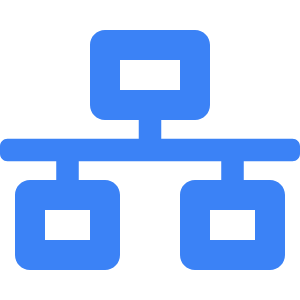 Отключение удалённых доступов
Выключение служб, связанных с удалённым доступом, защищает от несанкционированных подключений.
Конфигурация Windows Defender
Настройка антивирусной защиты и SmartScreen для предотвращения вирусных угроз.
Управление службой сетевой безопасности
Защита сети путём настройки и ограничения сетевых служб, таких как Брандмауэр.
[Speaker Notes: Для обеспечения безопасности Windows 11 важно уделить внимание конфигурации служб, отвечающих за удалённый доступ и сетевую безопасность. Отключение служб, связанных с удалённым доступом, таких как Remote Desktop и Remote Assistance, поможет предотвратить несанкционированные подключения.

Служба Windows Defender должна быть правильно настроена для обеспечения антивирусной защиты. Включение SmartScreen защитит от потенциально опасных приложений и файлов. Эта встроенная защита является важным уровнем безопасности в Windows 11.

Настройка служб сетевой безопасности, включая параметры Брандмауэра, обеспечит защиту от сетевых угроз. Это особенно важно для компьютеров, которые часто подключаются к публичным или незащищённым сетям.]
Ручная и автоматическая настройка
Как выбрать способ настройки служб в Windows 11
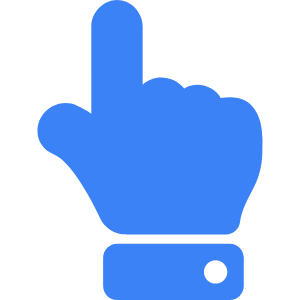 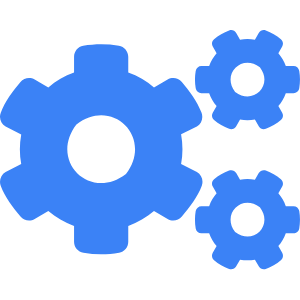 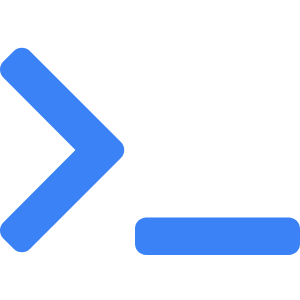 Преимущества ручной настройки
Позволяет пользователю точно выбирать, какие службы активны, и оптимизировать работу системы.
Автоматическая настройка
Обеспечивает поддержку предустановленных настроек, подходит для стандартного использования.
Командная строка и PowerShell
Использование команд для глубокого управления службами и их автоматизации.
[Speaker Notes: При выборе между ручной и автоматической настройкой служб Windows 11 важно учитывать технические знания пользователя и цель настройки. Ручная настройка предоставляет более высокий уровень контроля, позволяя точно выбирать службы, которые нужны для работы, и отключать ненужные, чтобы повысить производительность.

Автоматическая настройка, основанная на стандартных предустановках, подходит для тех, кто не хочет тратить время на детальное управление. Она обеспечивает общую безопасность и производительность для большинства пользователей.

Использование командной строки и PowerShell помогает администраторам и опытным пользователям автоматизировать задачи и выполнять более сложные настройки, обеспечивая гибкость и эффективность.]
Заключение
Рекомендации по настройке служб Windows 11
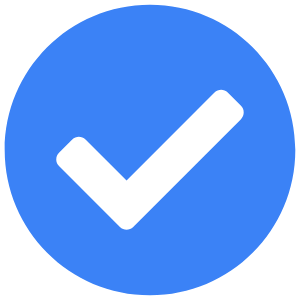 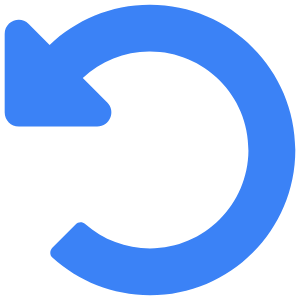 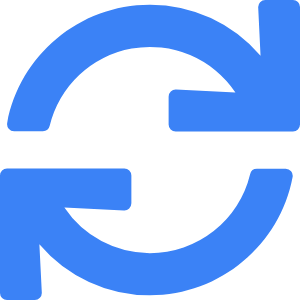 Регулярная проверка служб
Проверяйте службы, чтобы поддерживать оптимальную производительность и безопасность.
Создание точек восстановления
Создавайте резервные копии перед внесением изменений для безопасности системы.
Обновление и мониторинг
Следите за обновлениями, чтобы службы были актуальны и безопасны.
[Speaker Notes: Заключение по настройке служб Windows 11 фокусируется на важности регулярного контроля и корректного подхода к изменениям. Регулярная проверка включенных и отключенных служб поможет сохранять стабильность и высокую производительность системы.

Создание точек восстановления — это ключевая рекомендация, чтобы быстро вернуться к предыдущим настройкам в случае непредвиденных ошибок. Настройки безопасности и производительности будут защищены благодаря таким резервным копиям.

Наконец, актуальные обновления Windows и служб — это гарантия защиты от новых угроз. Поддержка служб в актуальном состоянии помогает предотвратить уязвимости и поддерживать систему стабильной и быстрой.]